March 2025
Issue on ELR PPDU Length Indication
Date: 2025-3-7
Authors:
Slide 1
Yapu Li, OPPO
March 2025
Problem
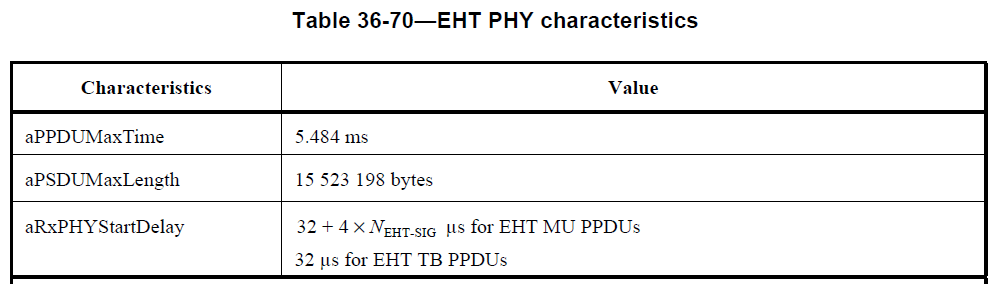 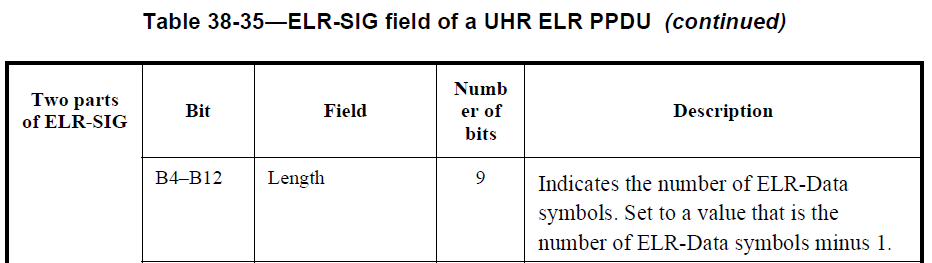 Slide 2
Yapu Li, OPPO
March 2025
Proposal
We can add the following note in the description of Length field in ELR-SIG-1.
Slide 3
Yapu Li, OPPO
March 2025
SP
Do you support the following text add in ELR-SIG Length field in 802.11bn?
Any Length selection that results in a number of ELR-Data symbols that is larger than 374 symbols is not allowed.
Slide 4
Yapu Li, OPPO
March 2025
References
[1] Draft P802.11be_D7.0
[2] Draft P802.11bn_D0.1
Slide 5
Yapu Li, OPPO